convegno adulti diocesano  di AC							      22 gennaio 2016quizzone paceindovina  i testimoni concreti della nonviolenza,conoscili e poi cerca di imitarli
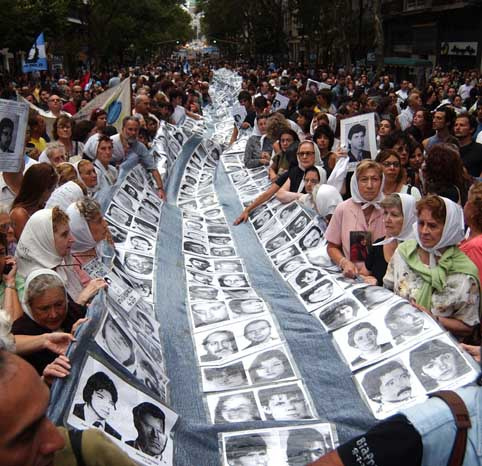 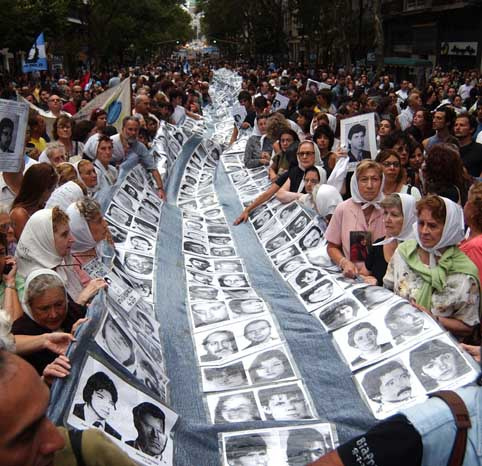 1) le madri della speranza del Brasile2) le madri della Plaza de Majo3) le madri coraggio del Venezuela
Riconoscete questa voce?
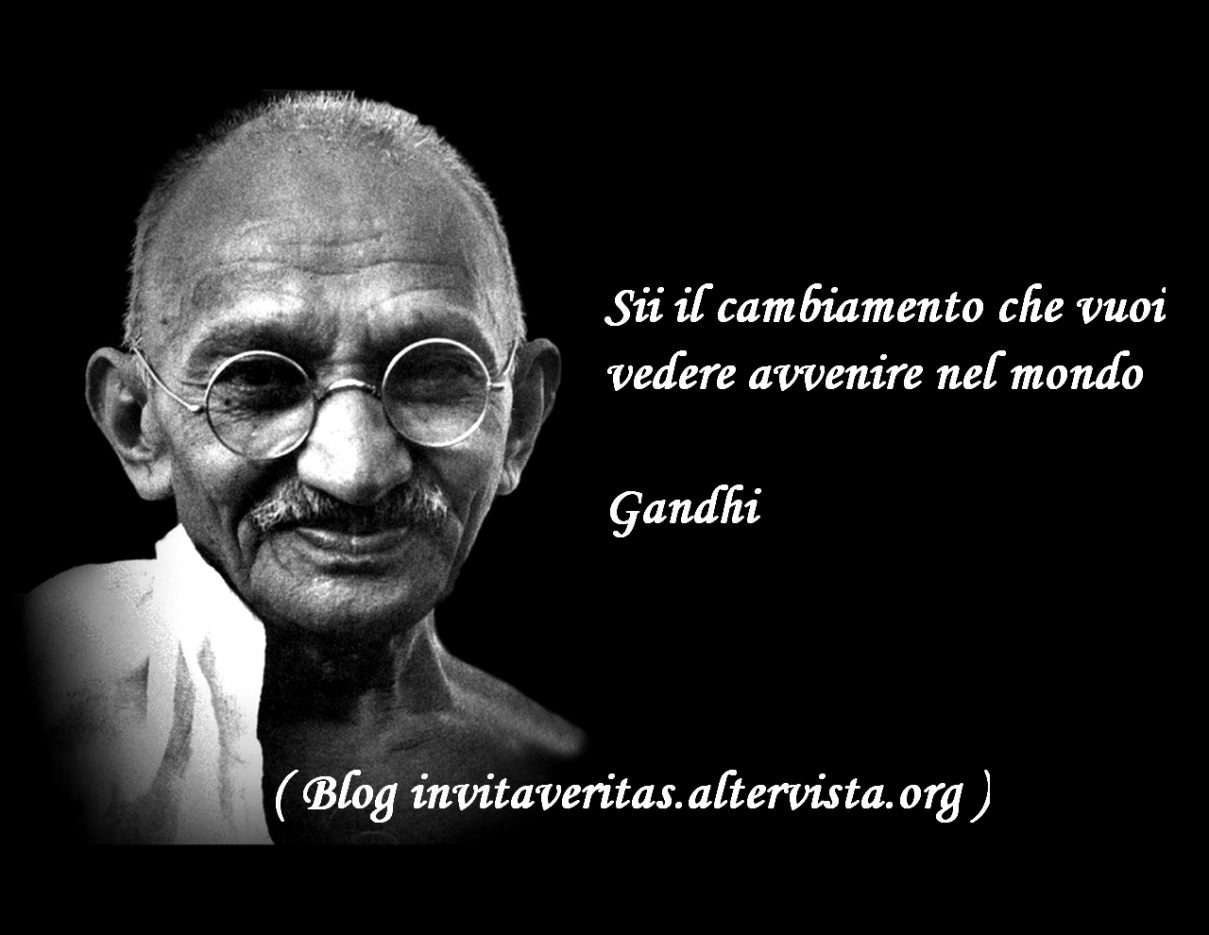 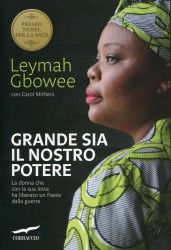 Leymah Gbowee  organizzatrice di un movimento pacifista 
che condusse alla fine di una sanguinosa guerra civile. 

Di quale guerra?
1) guerra in Liberia 
2) guerra in Congo
3) guerra in Togo
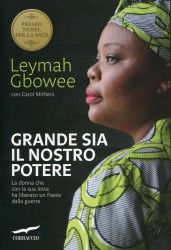 Riconoscete chi appare in questo video ?
Don Milani
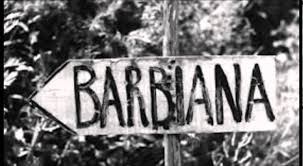 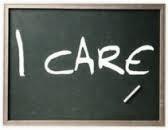 La sorella che ha ispirato il film1) «Sister act»2) «la vita è meravigliosa: storia di una conversione, dalla mafia alla fede» 3) «Dead man walking»
Sister Helen Prejean
Riconoscete questa voce e queste parole?
Martin Luter king mentre pronuncia il famosissimo discorso  «io ho un sogno...»
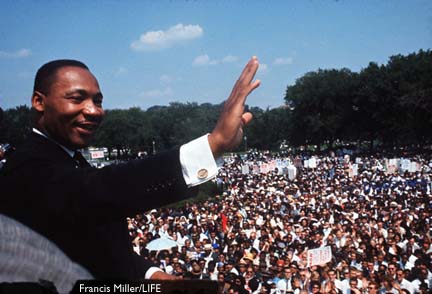 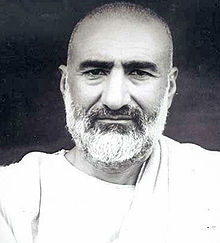 1) il «Luter king persiano»2) il «Ghandi musulmano»3) il «Mandela vietnamita»
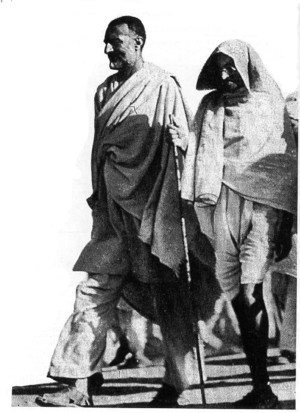 Abdul Badshah Ghaffar Khanil «Ghandi musulmano»
Riconoscete chi è questa giovane donna?
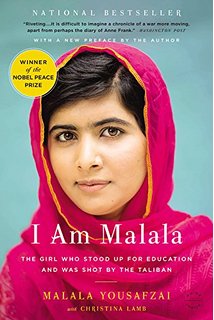 A chi appartengono queste celebri parole?«Non esiste povertà peggiore che non avere amore da dare»«Dio non pretende da me che abbia successo, Dio mi chiede di essergli fedele»«Il frutto del silenzio è la preghierail frutto della preghiera è la fedeil frutto della fede è l’amoreil frutto dell’amore è il servizioe il frutto del servizio è la pace»
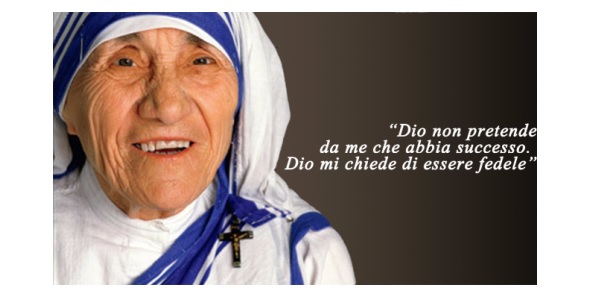 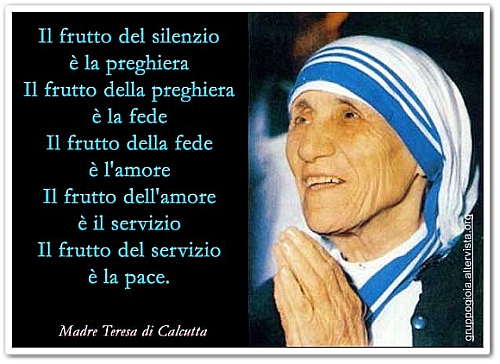 1 maggio 1981
Venerati Fratelli, 
carissimi Figli e Figlie, 
salute e Apostolica Benedizione!

1. Il centenario della promulgazione dell'Enciclica del mio predecessore Leone XIII, che inizia con le parole Rerum novarum,1 segna una data di rilevante importanza nella presente storia della Chiesa ed anche nel mio pontificato. ..
3. Intendo ora proporre una «rilettura» dell'Enciclica leoniana, invitando a «guardare indietro», al suo testo stesso per scoprire nuovamente la ricchezza dei principi fondamentali, in essa formulati, per la soluzione della questione operaia. Ma invito anche a «guardare intorno», alle «cose nuove», che ci circondano ed in cui ci troviamo immersi... Invito, infine, a «guardare al futuro», quando già s'intravede il terzo Millennio dell'era cristiana, carico di incognite, ma anche di promesse. Incognite e promesse che fanno appello alla nostra immaginazione e creatività, stimolando anche la nostra responsabilità, quali discepoli dell'«unico maestro»
1 maggio 1981

Venerati Fratelli, carissimi Figli e Figlie, salute e Apostolica Benedizione!
1. Il centenario della promulgazione dell'Enciclica del mio predecessore Leone XIII, che inizia con le parole Rerum novarum,1 segna una data di rilevante importanza nella presente storia della Chiesa ed anche nel mio pontificato. .....

Come si intitola questa enciclica?

1) Centesimus annus 
2) Centesimus lumen fidei 
3) Centesimus gaudium et spes
Graça Simbine Machel Mandela
Adesso ascoltiamo 

.....   poi tocca a noi